Jolly Grammar 
4a-9
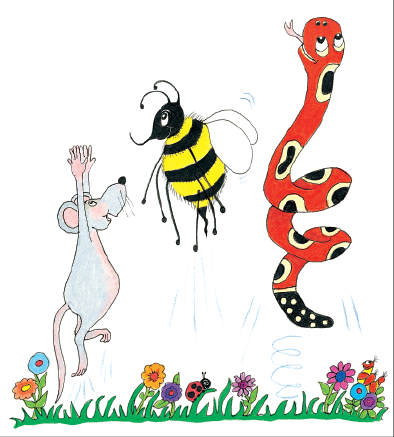 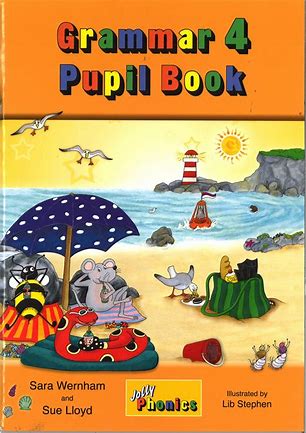 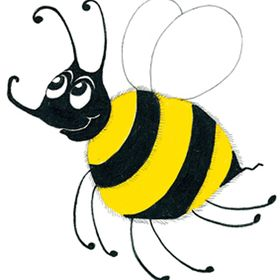 Spelling

<ve> 
saying /v/
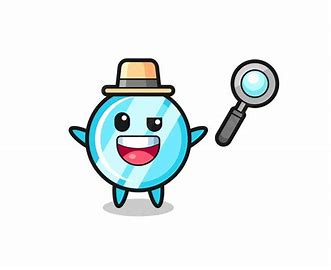 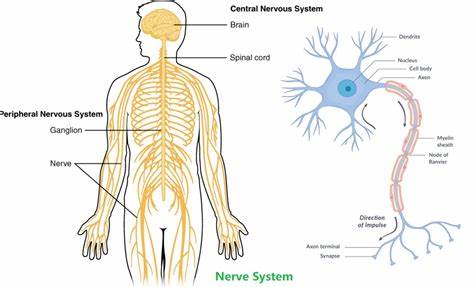 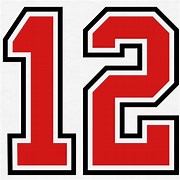 twelve           nerve             solve
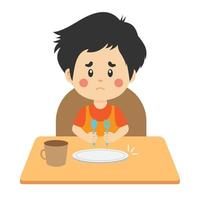 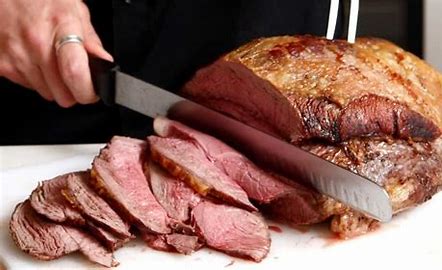 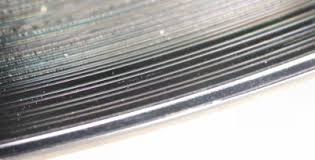 carve           starve            groove
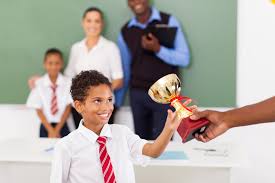 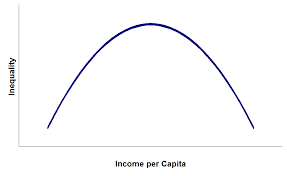 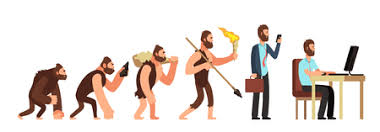 curve             deserve          evolve
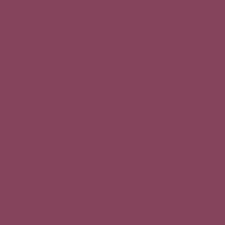 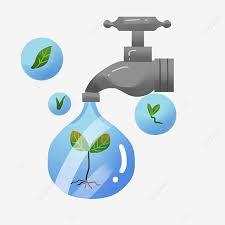 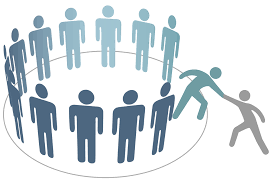 involve         conserve         mauve
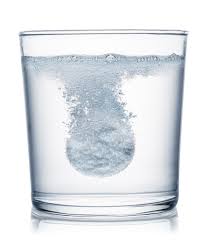 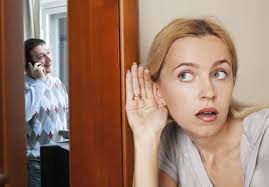 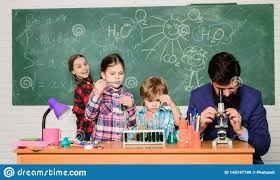 eavesdrop     dissolve         observe
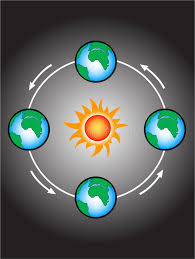 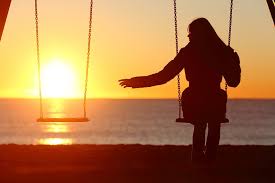 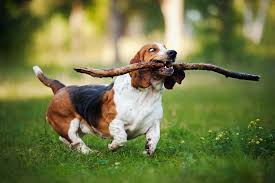 retrieve        revolve       bereavement
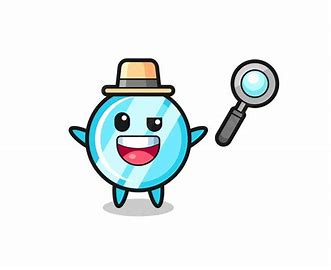 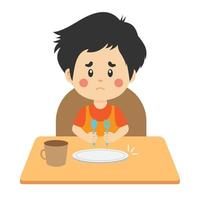 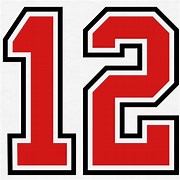 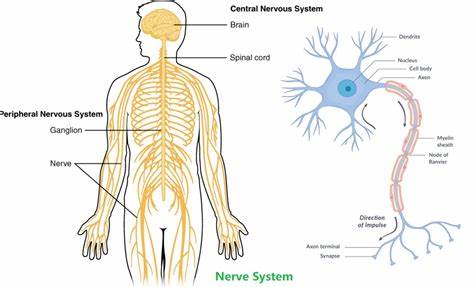 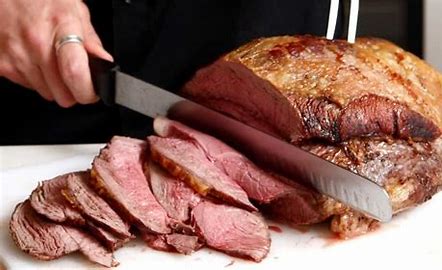 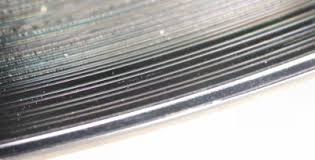 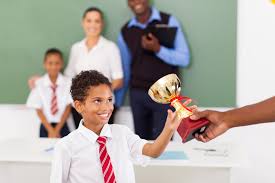 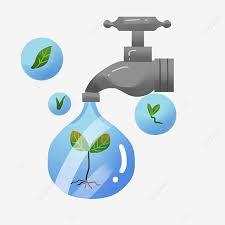 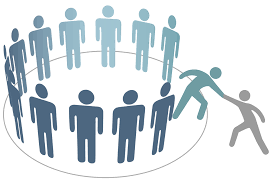 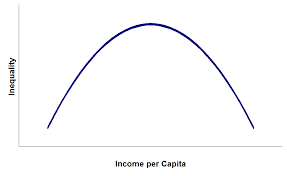 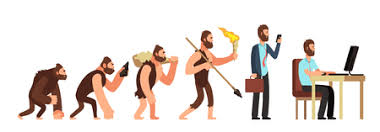 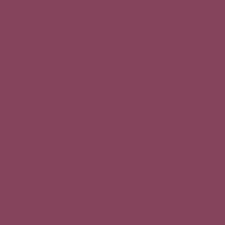 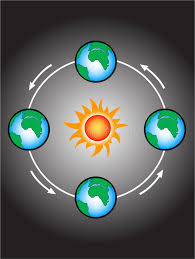 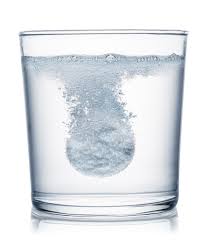 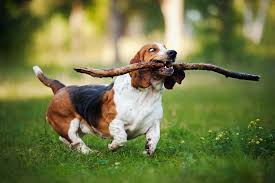 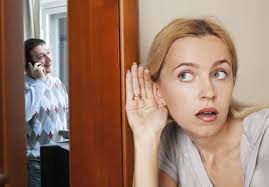 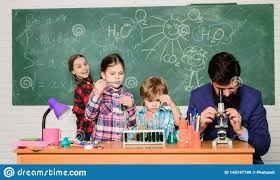 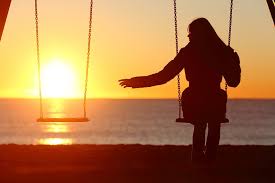 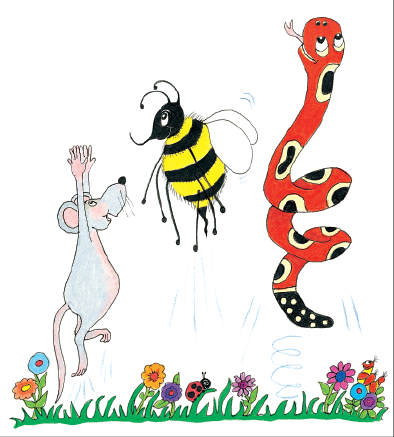 Which words from the spelling list complete the sentences?
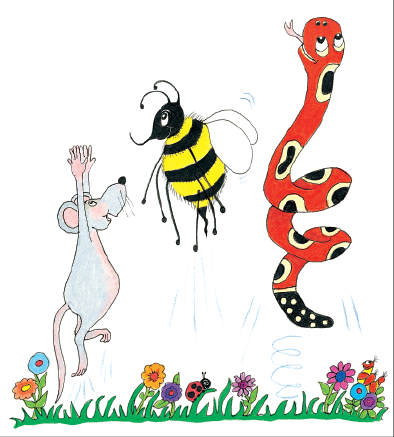 Add the correct punctuation.
parsing
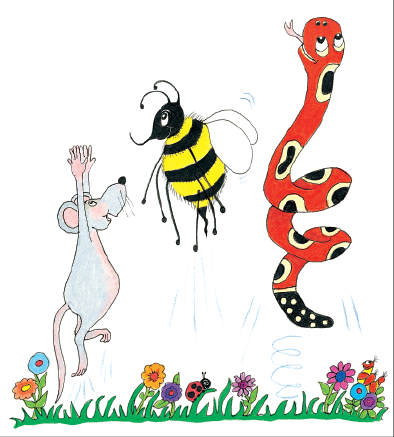 The rare bird was nesting quietly in the conservation area.
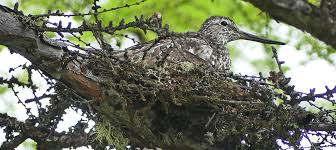 The rare bird was nesting quietly in the conservation area.
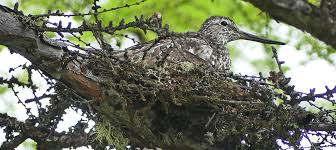 The rare bird was nesting quietly in the conservation area.
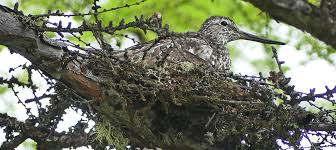 The rare bird was nesting quietly in the conservation area.
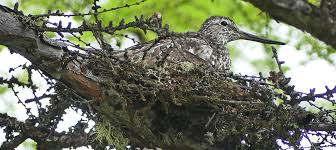 The rare bird was nesting quietly in the conservation area.
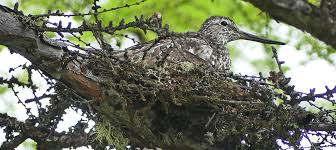 The rare bird was nesting quietly in the conservation area.
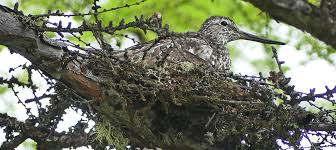 The rare bird was nesting quietly in the conservation area.
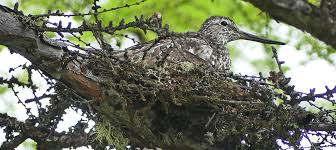 The rare bird was nesting quietly in the conservation area.
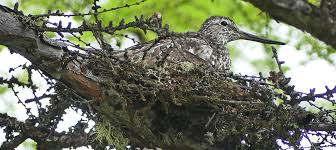 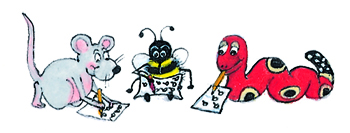 Dictation
Dictation
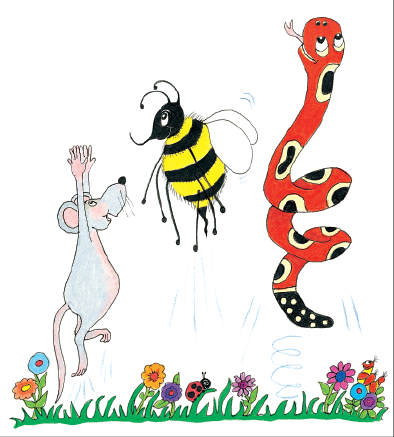 1.           


2.                                                                                                                                         


3.
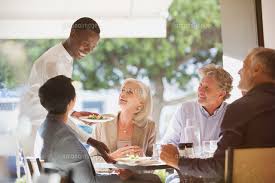 The waiter is serving twelve people.
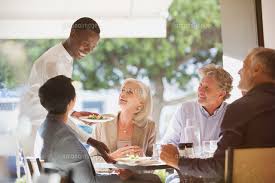 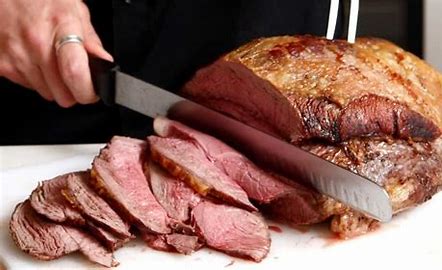 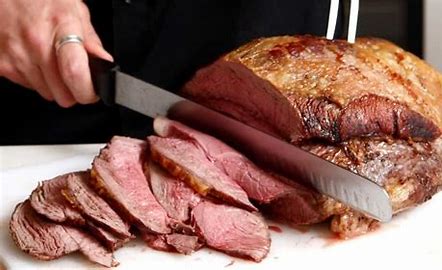 The chef carves the joint of beef.
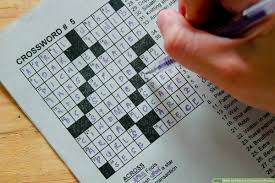 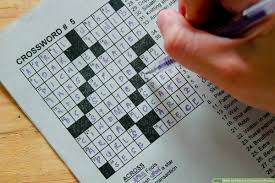 They solved the clues for the crossword.